WP2 lapp status
Frederic Gillardo, Berkay Turk, Arturo Sanchez
Lapp/CNRS
13 Sept 2021
Data Access Challenge (DAC21) CTA
Use Case 2 : Reprocessing raw data 
Meeting on 09/09/2021 with PIC , LAPP, Luisa A and Gareth H:
OutCome :  PIC will provide a “generic User” that has access to the PIC Data Lake and authorized to launch reprocessing jobs.
Run CTA pipe from DL0 to DL1 using DIRAC
https://docs.google.com/document/d/1C_rcmutNvmVqd287ulQ5h0H-OFnMrNeRdc6jO0198-A/edit?usp=sharing
Cloud
Can not use Commercial cloud facility until a solution for the payment is found
Step 1 : create a report on the tests I did so far.
https://docs.google.com/document/d/10gP6KLBlQxGVf5iEcVwA78OjzogkaZfCOTO1mQaCon4/edit?usp=sharing

Step 2 : Validate s3 protocol using the LAPP datacenter using the s3 connector from Ceph (and use this end point for DAC21?)
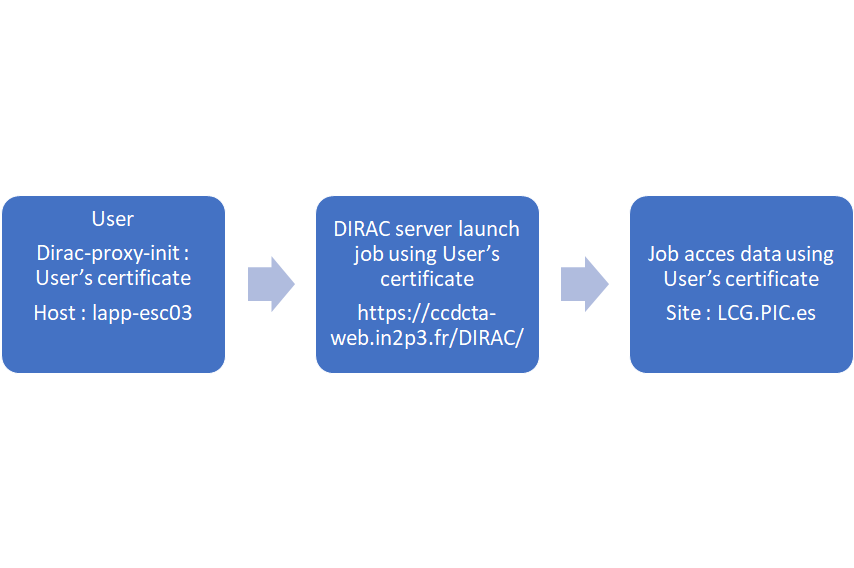 2
gillardo@lapp.in2p3.fr
Data Access Challenge (DAC21)
ATLAS
A substantial amount of work relative to: the consolidation of the idea for ATLAS (Open Data) in DAC21.
Multiple interactions with the QoS team to understand each other. Our proposal is now divided in tasks: ATLAS001 and ATLAS0002
This documented in wiki https://wiki.escape2020.de/index.php/ESCAPE_ESFRI_facilities_use_cases
Containers at DLaaS can be used standalone and in other JupyterHub via spwanner.
3
gillardo@lapp.in2p3.fr